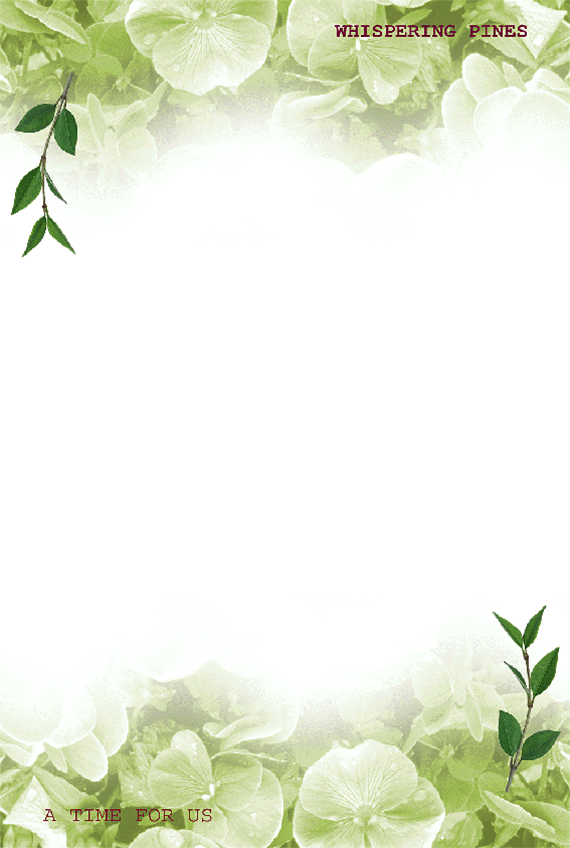 Tự nhiên và xã hội
BÀI 25: ôn tập chủ đề con người và sức khỏe.
SGK/106
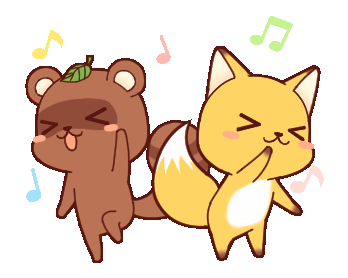 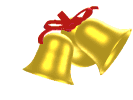 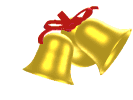 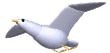 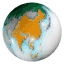 Khởi động
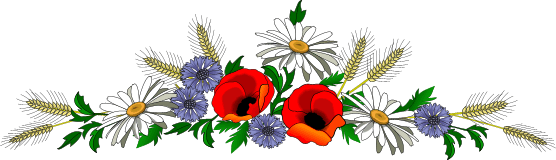 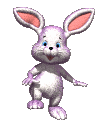 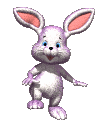 Câu 1:
Không cho người lạ chạm vào bộ phận nào của cơ thể ?
Miệng , ngực , giữa hai đùi, mông .
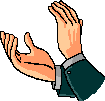 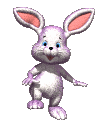 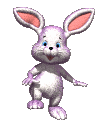 Câu 2:
Nói những cách có thể tự bảo vệ mình ?
Chạy kêu cứu , kể cho bố mẹ biết ,  gọi cho tổng đài 111 .
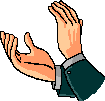 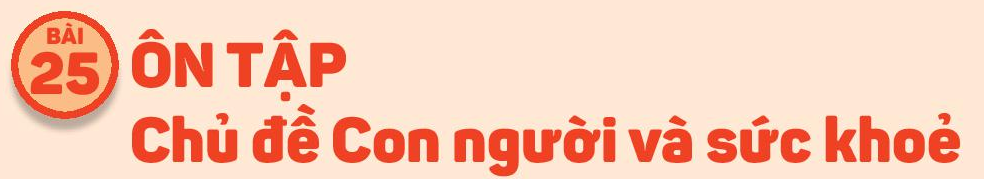 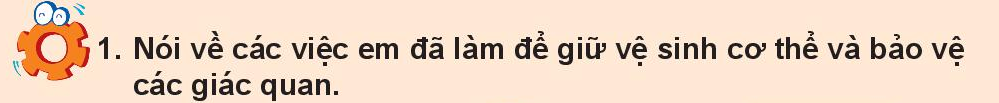 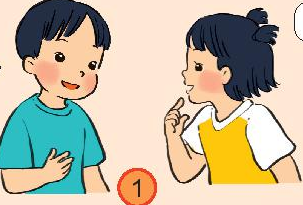 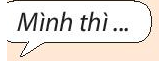 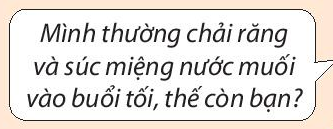 Kết luận
Rửa mặt, đánh răng
Thường xuyên tắm gội
Đến bác sĩ khám mắt
Đi nắng che ô
Không xem ti-vi quá gần
Không ăn đồ quá nóng
Không đến gần nơi có tiếng ồn
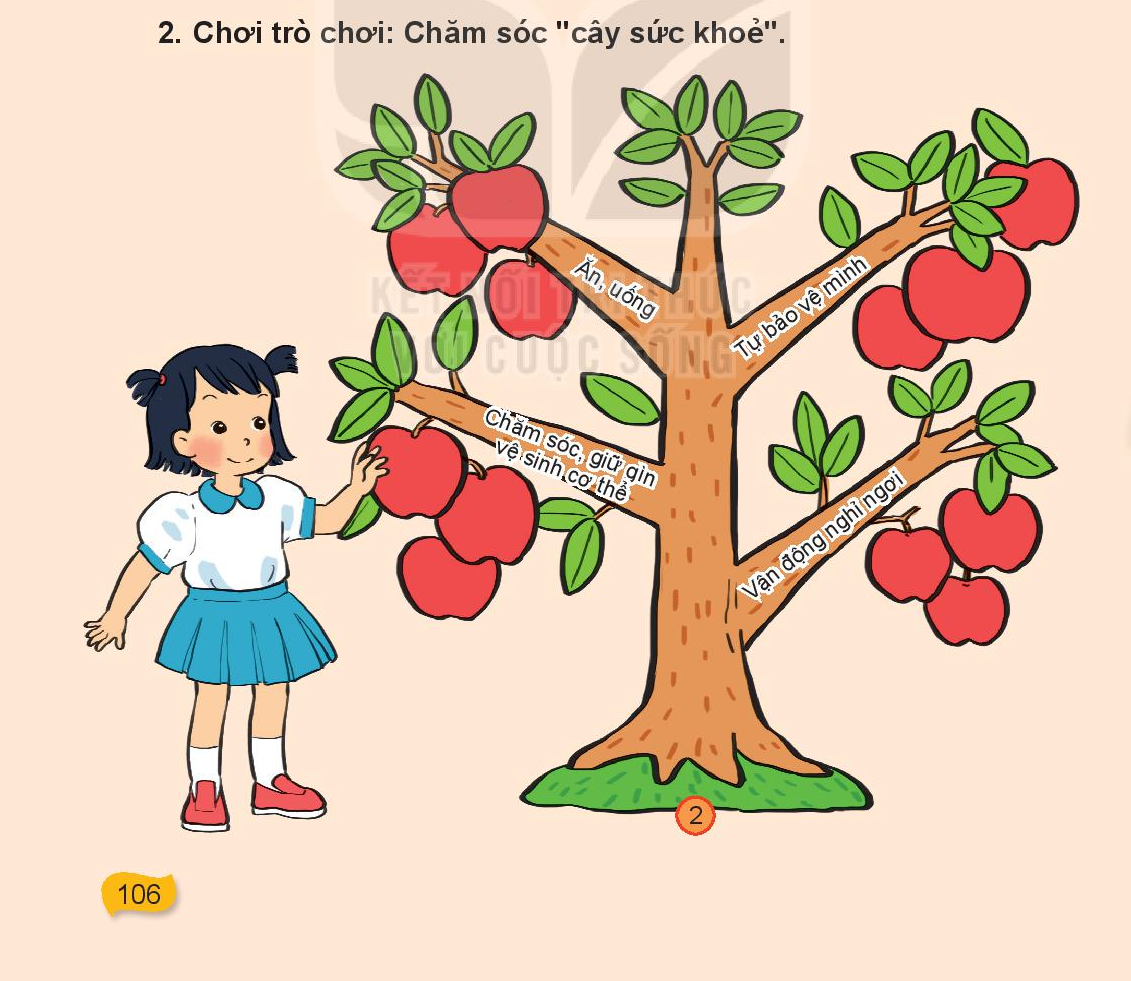 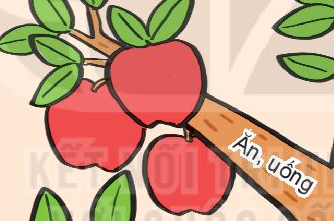 -   Rửa tay trước khi ăn
-   Ăn đủ bữa, đủ chất 
Ăn đủ no
Đồ ăn ,thức  uống sạch sẽ
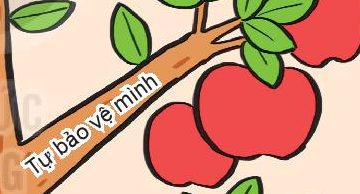 - Không cho người lạ chạm vào cơ thể
- Hãy đi cùng bố mẹ và bạn bè .
- Gọi người lớn khi cần giúp đỡ .
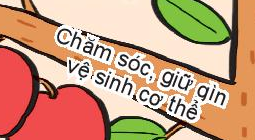 Rửa mặt, đánh răng
Thường xuyên tắm gội
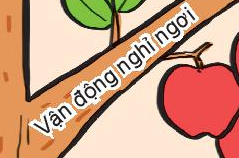 -   Tập thể dục 
Đi bộ 
Nhảy dây
Bơi lội 
Làm  việc nhà
Chơi đàn
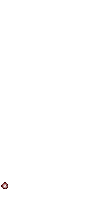 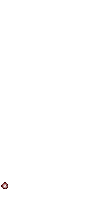 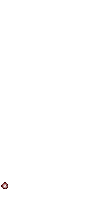 GIỜ HỌC ĐẾN ĐÂY KẾT THÚC
 XIN CHÚC CÁC CHĂM NGOAN !